Przeciwdziałanie niskiej emisji – rola edukacji i podnoszenia świadomości społecznejKonferencja otwierająca program „Weź oddech”29 stycznia 2016 r. Weronika PiestrzyńskaHEAL Polska
Plan prezentacji
HEAL - kim jesteśmy i co robimy?
Jakość powietrza w Polsce na tle UE. Problem niskiej emisji
Świadomość Polaków na temat zanieczyszczeń powietrza 
Od edukacji do regulacji - rola edukacji w podnoszeniu świadomości na temat zanieczyszczeń powietrza - organizacje pozarządowe- sektor zdrowia- nauczyciele
Co może zrobić każdy z nas? Co możemy zrobić wspólnie?
HEAL – reprezentuje interesy:
ponad 70 organizacji członkowskich z 30 różnych krajów:
Organizacji ekologicznych
Naukowców
Lekarzy
Pielęgniarek
Organizacji młodzieżowych
Instytutów badawczych zdrowia publicznego
Ubezpieczycieli zdrowotnych
Cel: promowanie lepszej polityki zdrowia publicznego w Polsce i za granicą
Umieralność a zanieczyszczenia powietrza na świecie i w Europie
Przedwcześnie z powodu zanieczyszczeń powietrza przedwcześnie umiera:
4,3 mln osób na świecie  (powietrze wewnętrzne)1
3,7 mln osób na świecie (powietrze atmosferyczne) 1
430 tys. w Europie Zachodniej i centralnej (powietrze atmosferyczne)2
1 Światowa Organizacja Zdrowia : Burden of disease from the joint effects of Household and Ambient Air Pollution for 2012. World Health Organization, Genewa, 2014
2 Europejska Agencja Środowiska: Air quality in Europe — 2013 report EEA Report No 9/2013
4
Zanieczyszczenia powietrza a koszty zdrowotne w Polsce
W Polsce z powodu zanieczyszczeń powietrza co roku:
Umiera przedwcześnie ok. 45 tys. osób (średnio co 10 Polak)
Społeczeństwo traci ok. 520 tys. potencjalnych lat życia
Gospodarka traci 18,5 mln dni pracy
	Zewnętrzne koszty zdrowotne zanieczyszczeń 	powietrza w Polsce wynoszą ok. 39-118 mld Euro 1
5
1 Komisja Europejska, Holland M., 2014 : Cost-benefit Analysis of Final Policy Scenarios for the EU Clean Air Package
Jakość powietrza w UE – pył PM2.5
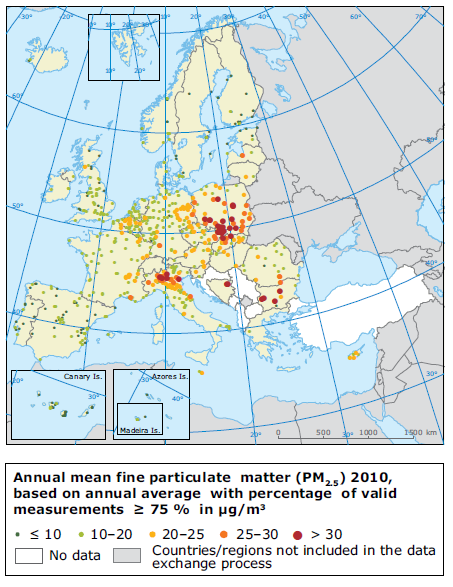 Dopuszczalny poziom stężenia pyłu PM2.5:

25 µg/m3 stężenie średniorocznie
6
Źródło: Environment and human health. EEA Report No 5/2013. Joint EEA-JRC report. European Environment Agency, 2013.
Ekspozycja na zanieczyszczenia powietrza w Polsce
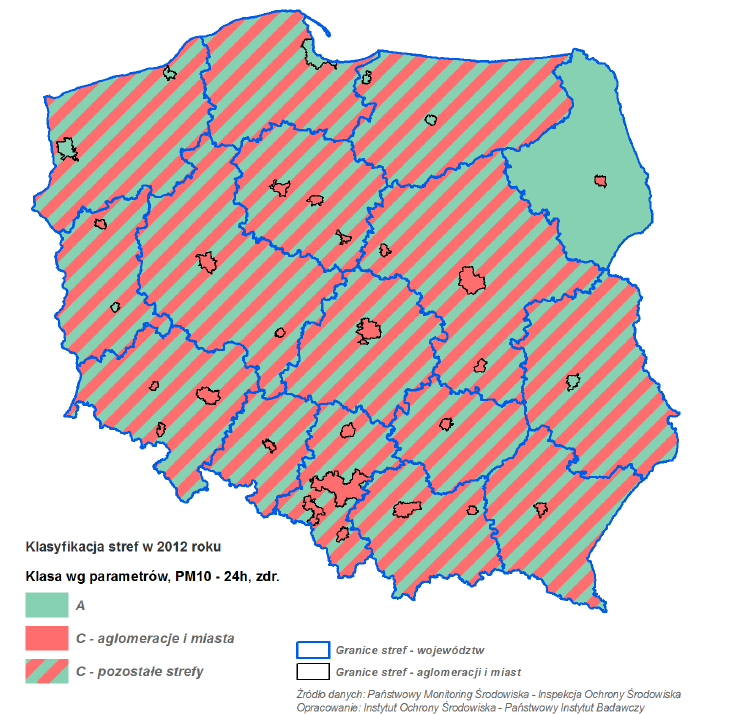 W 2012 roku w 83 % stref przekroczono stężenia PM10 (przekroczenie norm dobowych)1




W 2012 roku w 91% stref przekroczono stężenia BaP  (przekroczenie norm rocznych)1
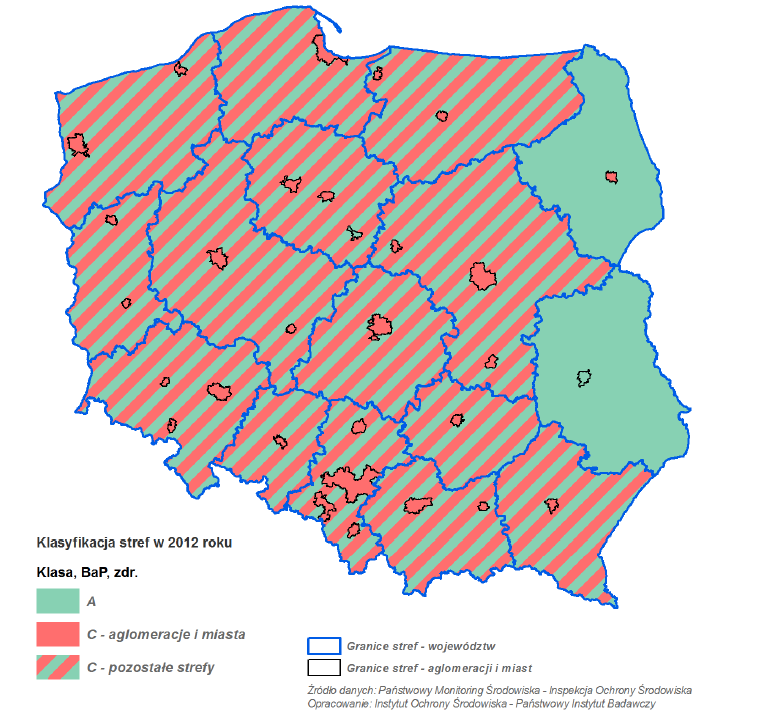 1 Państwowy Monitoring Środowiska - Inspekcja Ochrony Środowiska. Ocena jakości powietrza w strefach w Polsce za rok 2012. Warszawa, 2013
7
Ekspozycja na zanieczyszczenia powietrza w Polsce cd.
W 2011 roku 33% Polaków było eksponowanych na stężania pyłu PM10 powyżej rocznego dopuszczalnego poziomu 
a  97% powyżej poziomu WHO1

W 2011 roku 64% Polaków było eksponowanych na stężania pyłu PM2,5 powyżej rocznego dopuszczalnego poziomu 	
a  100% powyżej poziomu WHO1
1 WHO Environment and Health Information System ENHIS, indicator 3.3.1 Population exposed to specific PM10 levels. http://data.euro.who.int/eceh-enhis/Default2.aspx
8
Prawo do czystego powietrza
Europejska konwencja praw człowieka – prawo do życia i prawo do poszanowania życia prywatnego i rodzinnego
Dyrektywa 2008/50 CAFE – normy jakości powietrza
Konstytucja RP – prawna ochrona życia, prawo do ochrony zdrowia, zapobieganie negatywnym dla zdrowia skutkom degradacji środowiska i ochrona środowiska
Prawo ochrony środowiska – normy jakości powietrza
Europejska konwencja praw człowieka – prawo do życia i prawo do poszanowania życia prywatnego i rodzinnego
Dyrektywa 2008/50 CAFE – normy jakości powietrza
Konstytucja RP – prawna ochrona życia, prawo do ochrony zdrowia, zapobieganie negatywnym dla zdrowia skutkom degradacji środowiska i ochrona środowiska
Prawo ochrony środowiska – normy jakości powietrza
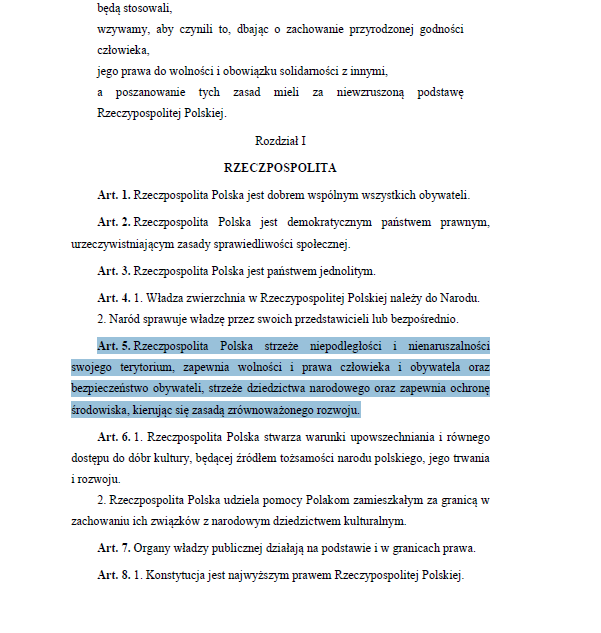 Inne regulacje prawne
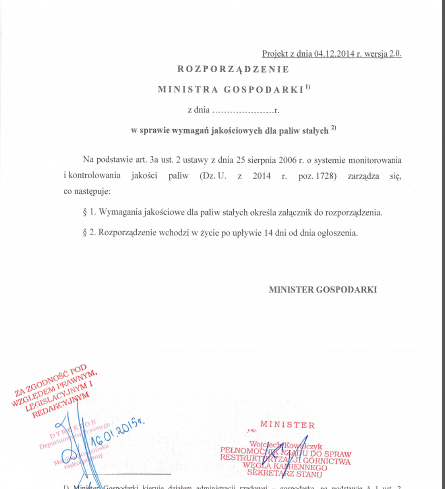 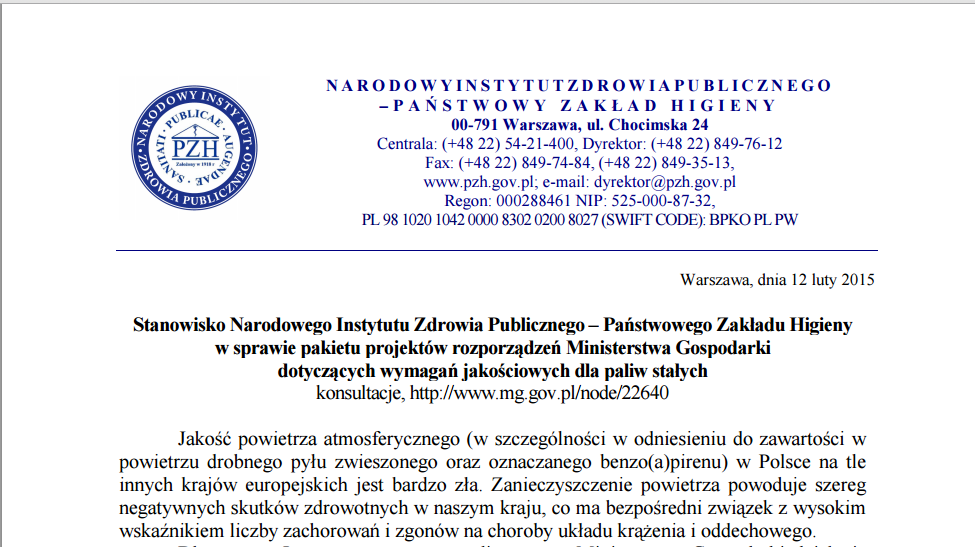 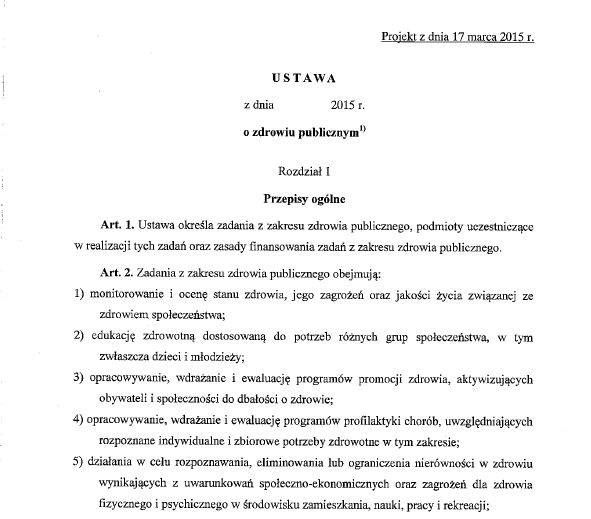 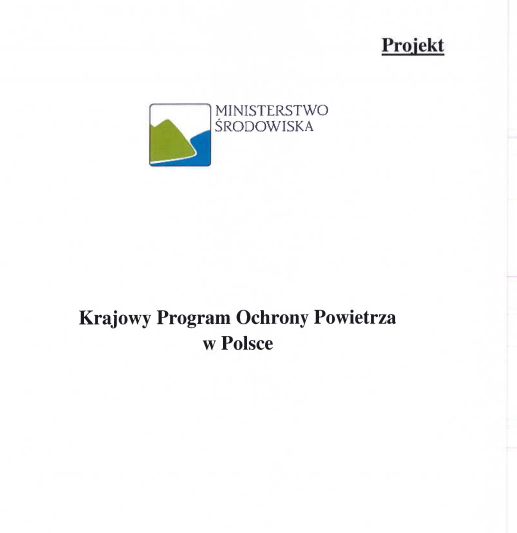 10
Proces tworzenia regulacji związanych z jakością powietrza
Decydenci
chęci, świadomość
fundusze
Media/NGO
Media/NGO
Czyste powietrze
Społeczeństwo
Wiedza
Media/NGO
możliwości
11
Świadomość ekologiczna Polaków
Proszę wskazać trzy z zagadnień, w których Pana(i) zdaniem nasz kraj ma najwięcej problemów do rozwiązania
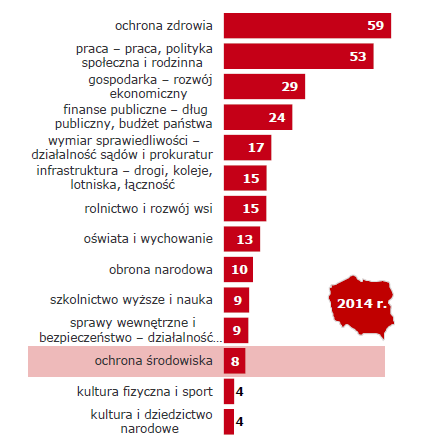 Źródło: Badanie świadomości i zachowań ekologicznych mieszkańców Polski, 2014, Narodowy Fundusz Ochrony Środowiska i Gospodarki Wodnej
Świadomość ekologiczna Polaków
Proszę wybrać trzy Pana(i) zdaniem największe problemy środowiska naturalnego w Polsce.
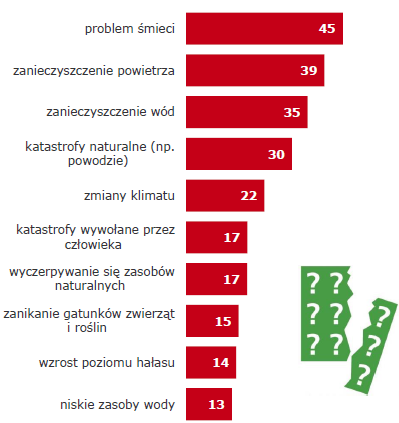 Źródło: Badanie świadomości i zachowań ekologicznych mieszkańców Polski, 2014, Narodowy Fundusz Ochrony Środowiska i Gospodarki Wodnej
Świadomość ekologiczna Polaków
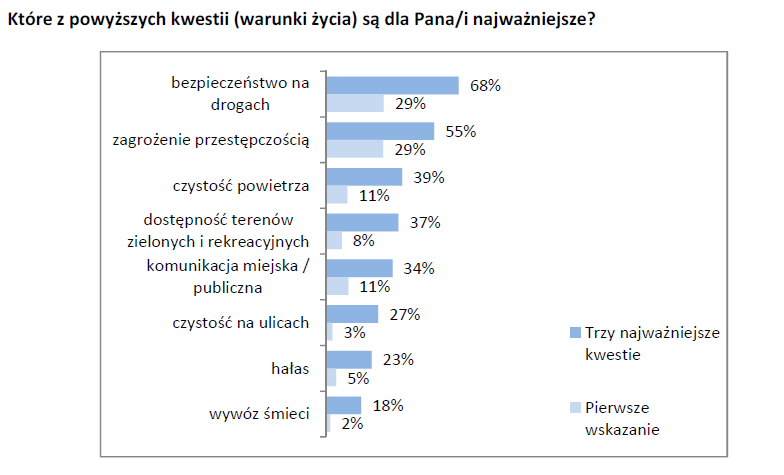 [Źródło: Badanie zrealizowane na zlecenie Ministerstwa Środowiska przez ARC Rynek i Opinia w dniach
4-11 sierpnia 2015 r. w ramach programu „Tworzymy atmosferę”]
14
Dostęp do informacji
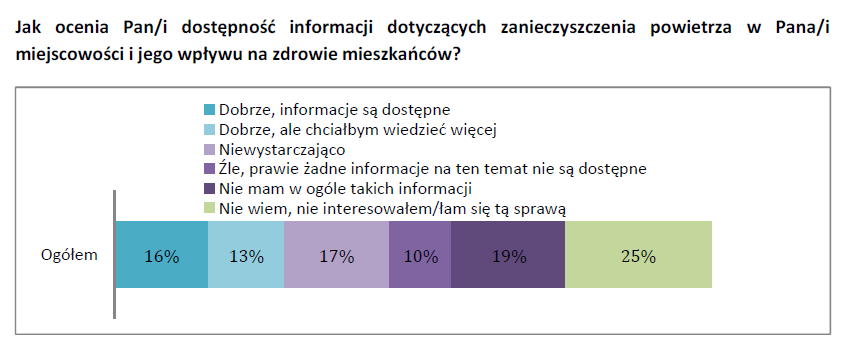 [Źródło: Badanie zrealizowane na zlecenie Ministerstwa Środowiska przez ARC Rynek i Opinia w dniach
4-11 sierpnia 2015 r. w ramach programu „Tworzymy atmosferę”]
15
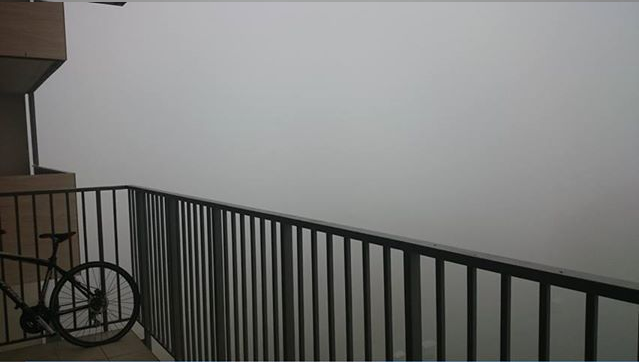 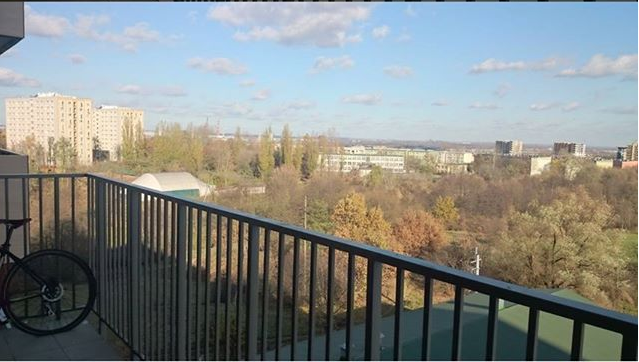 Źródło: Facebook - Zanieczyszczenie Powietrza KRK
Poziomy informowania i alarmowe(PM10)
Źródło: Raport „Żelazne płuca Polaków”, Polski Alarm Smogowy
System informowania o zanieczyszczeniach powietrza
Stacje monitoringu WIOŚ, strony internetowe
Tablice informacyjne, tablice na przystankach
Broszury informacyjne
Programy NFOŚiGW
Media
Organizacje pozarządowe
Sektor zdrowia
Szkoła, nauczyciele
18
Materiały edukacyjne HEAL
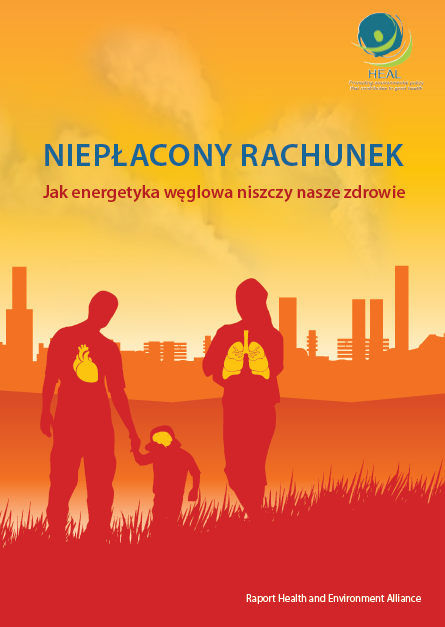 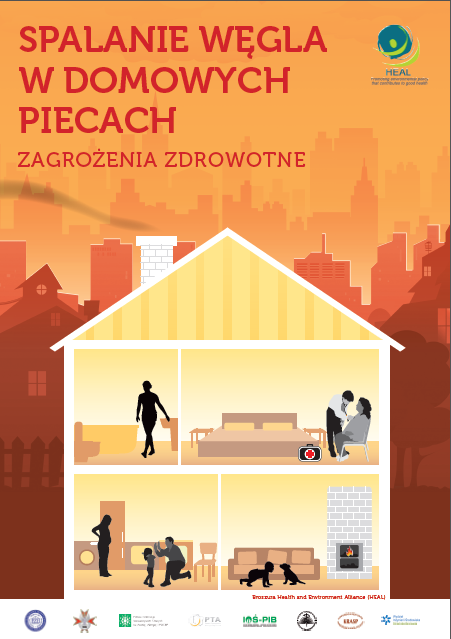 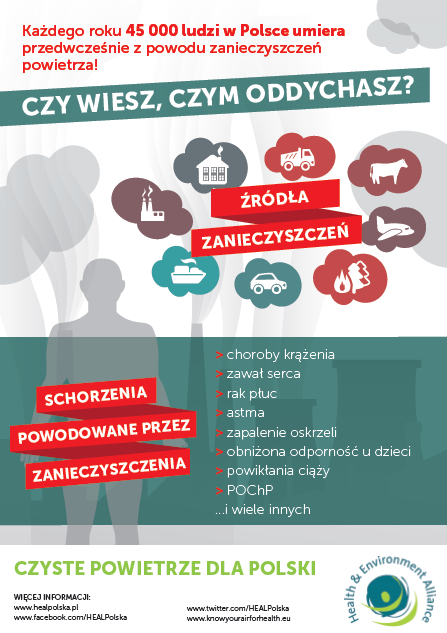 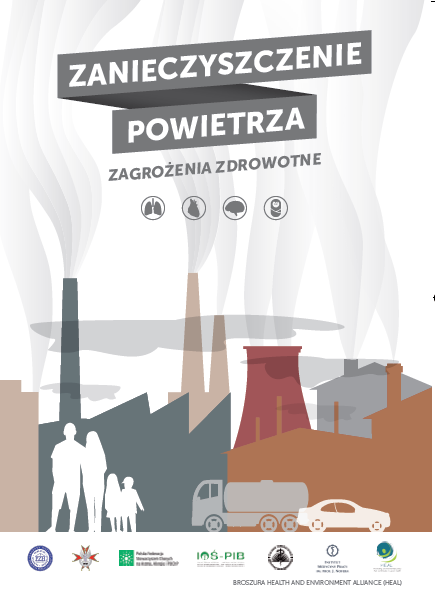 19
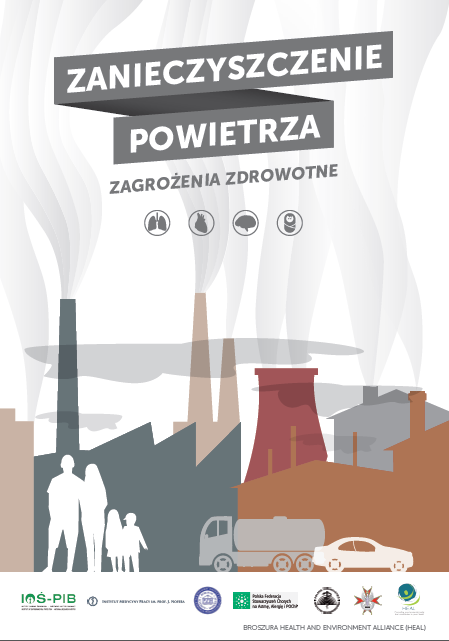 Patronaty: 

IOŚ PIB

WIM

IMP im. Nofera

NIZP PZH

PTMŚ

PFSChAAPOChP
Materiały edukacyjne HEALNiska emisja
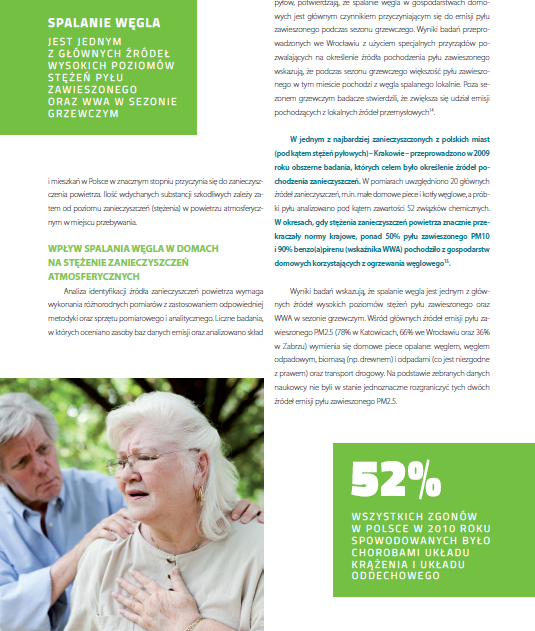 Spalanie węgla w domowych piecach. Zagrożenia zdrowotne. Raport HEAL
Materiały edukacyjne HEALZanieczyszczenia powietrza
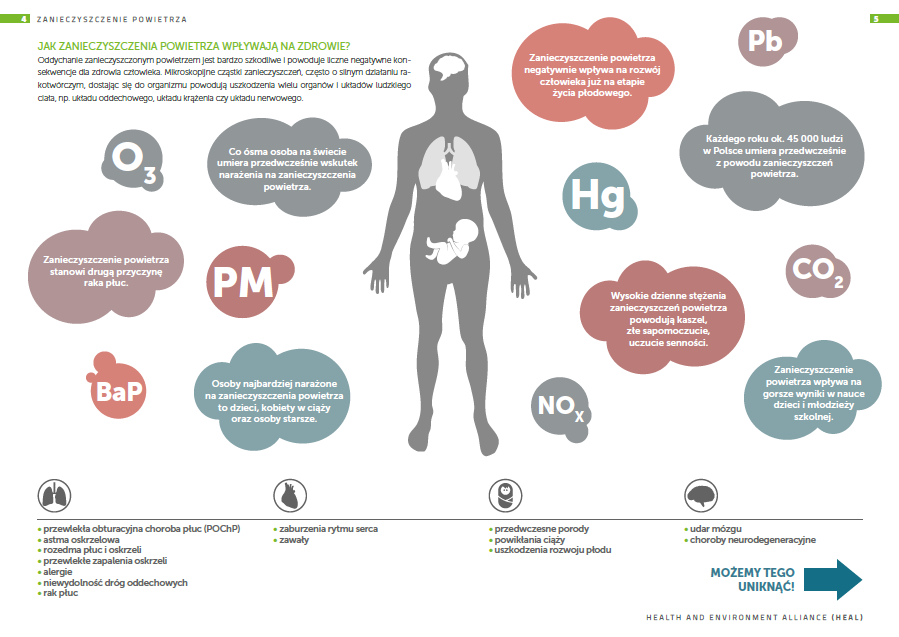 Zanieczyszczenia powietrza. Zagrożenia zdrowotne. Raport HEAL
Inicjatywy społeczne – alarmy smogowe
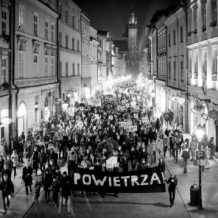 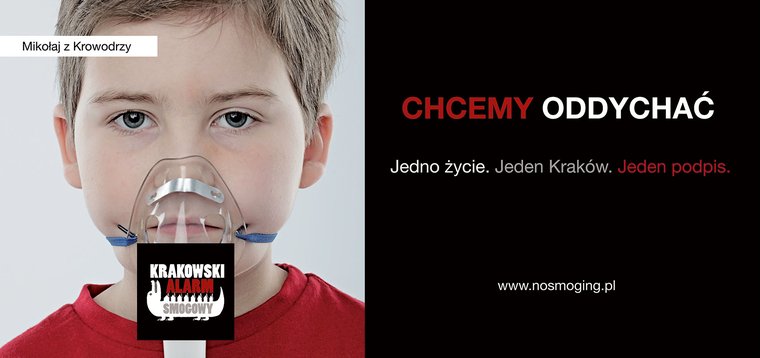 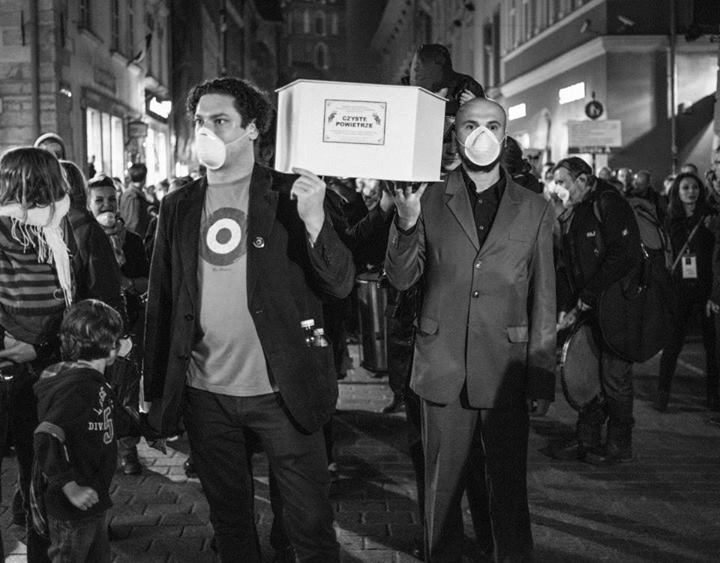 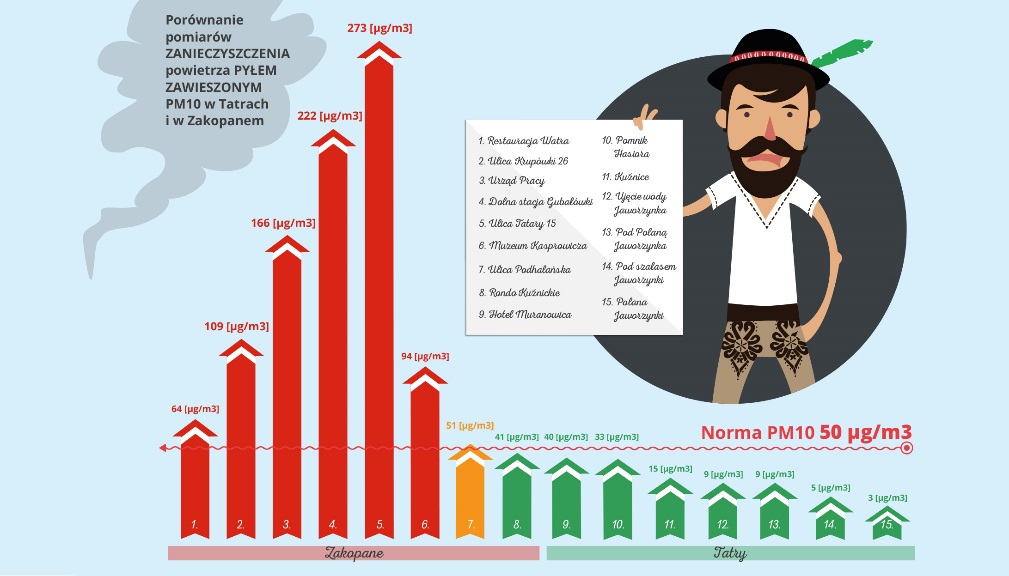 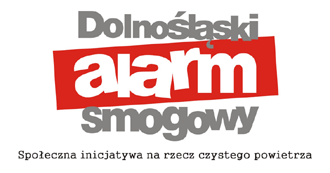 Inicjatywy społeczne
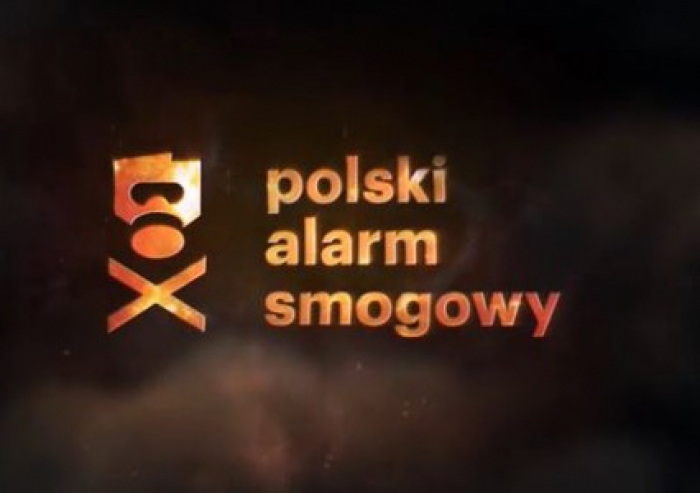 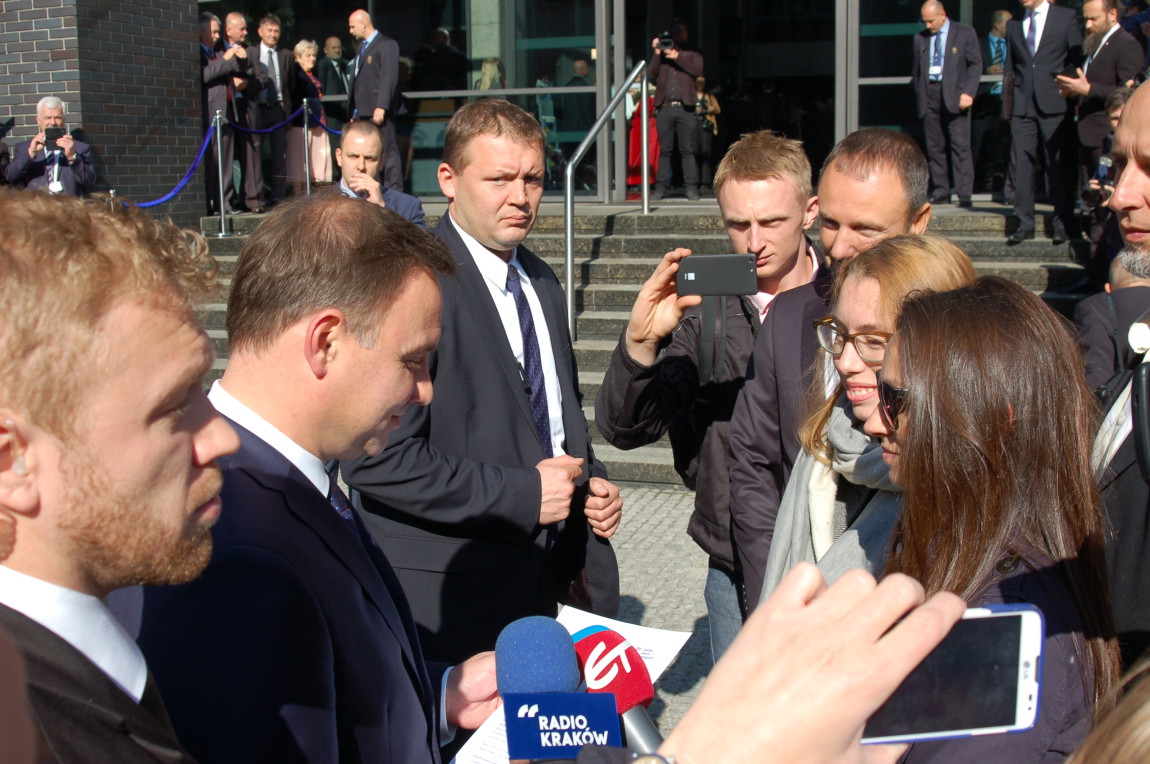 24
[Źródło: Krakowski Alarm Smogowy, Facebook.com]
Edukacja i apele
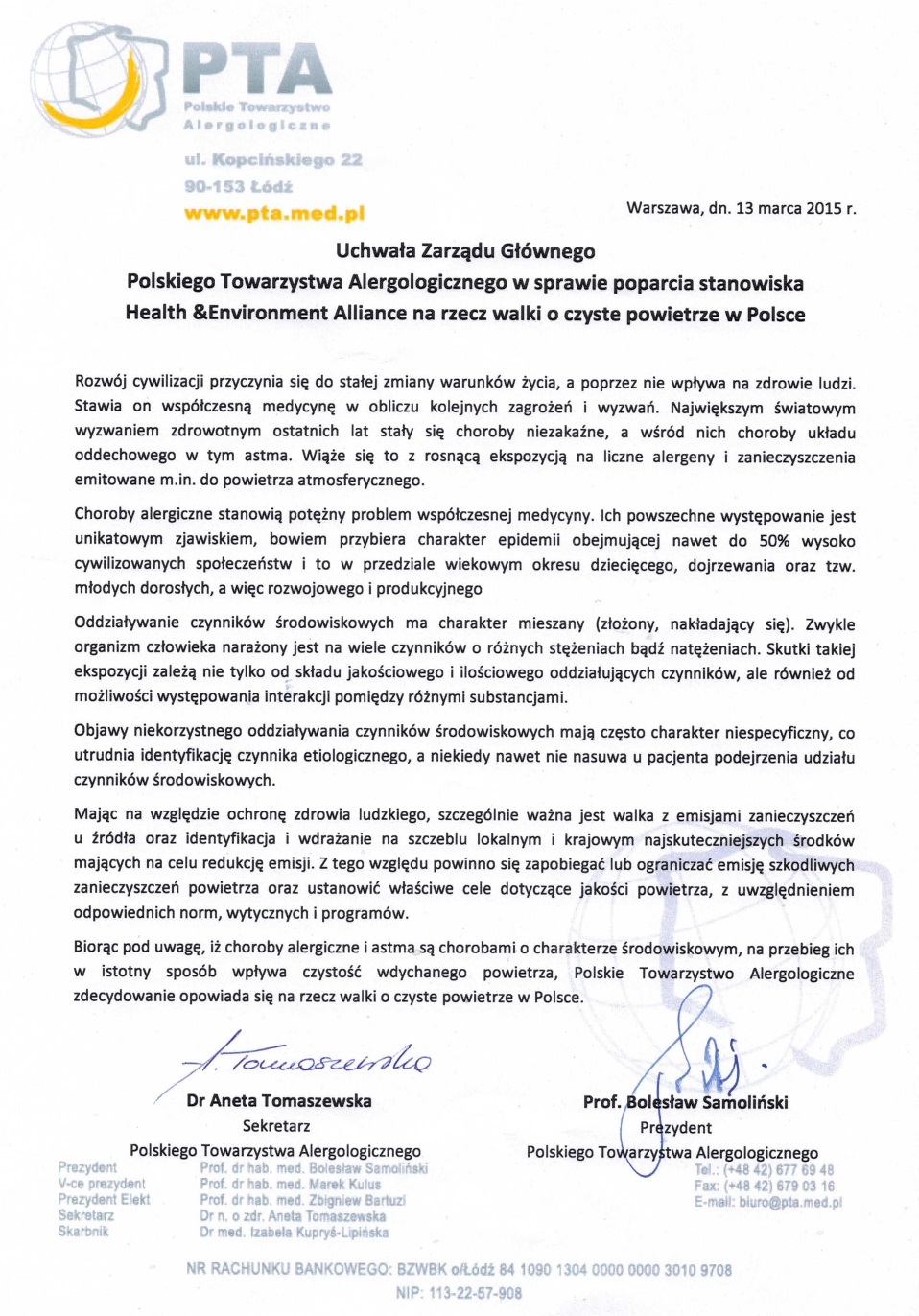 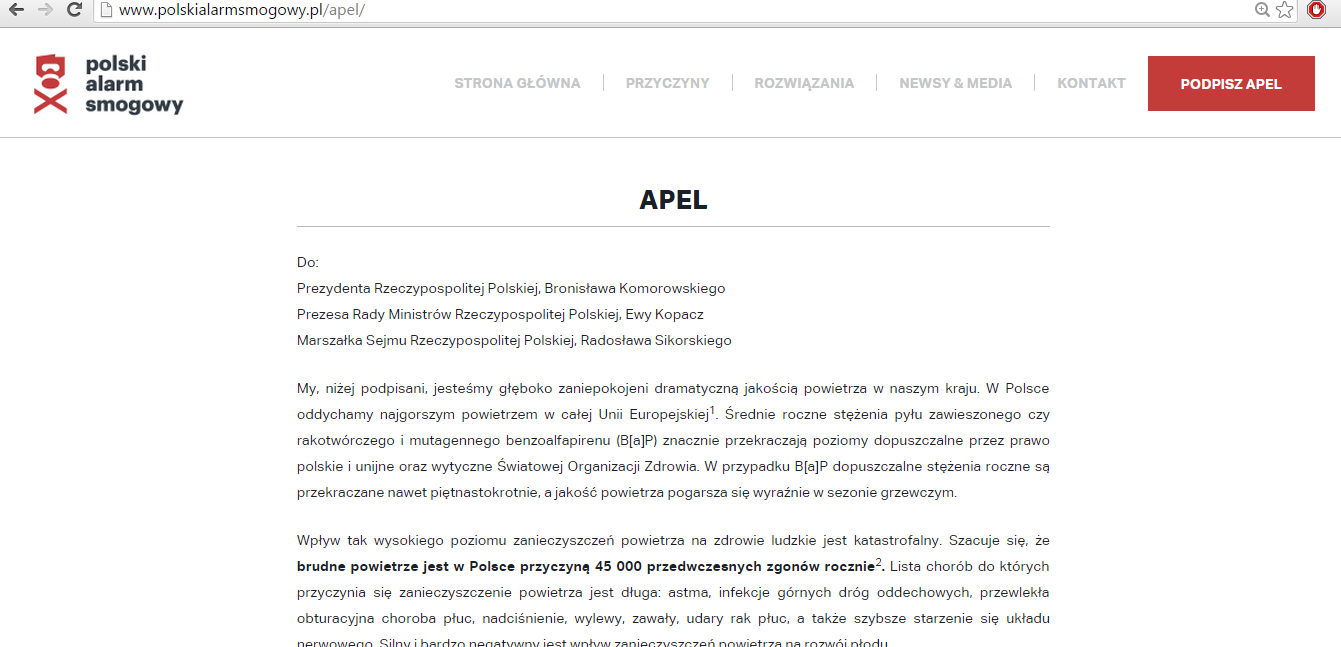 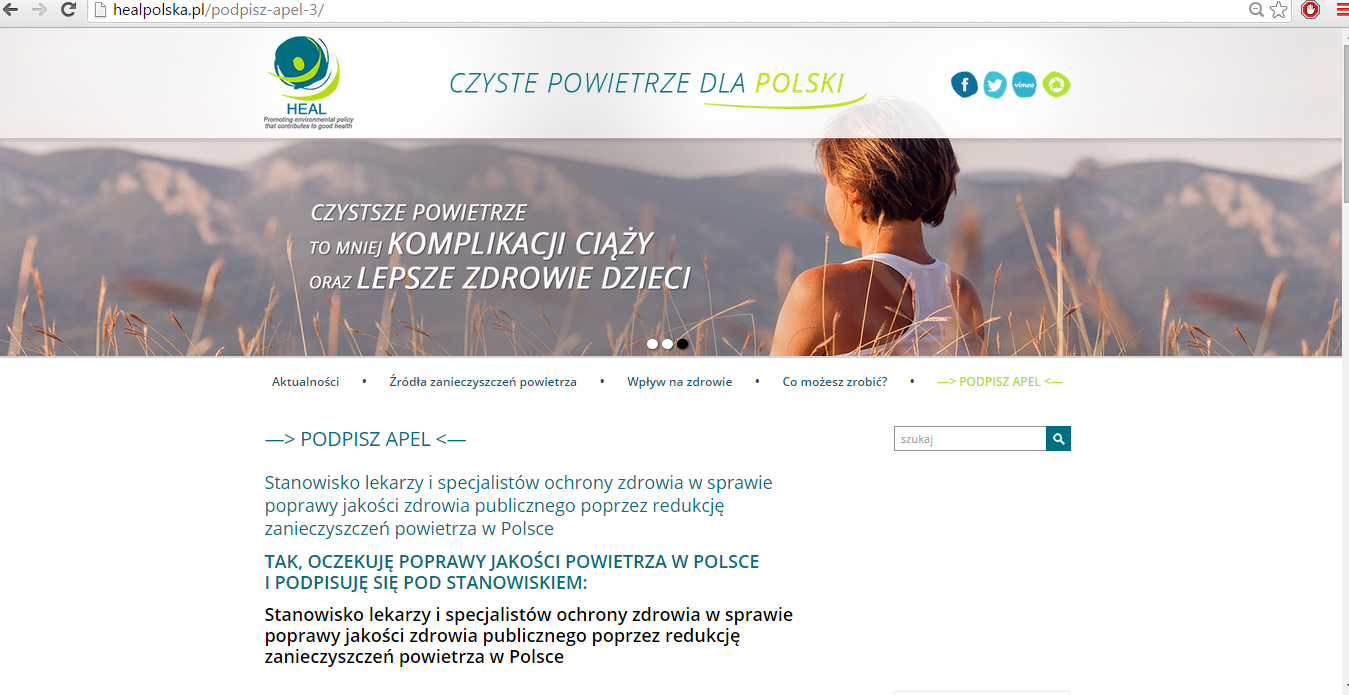 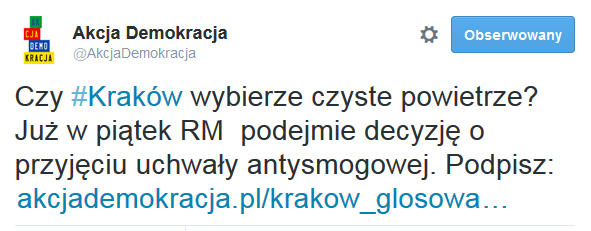 25
[Źródło: polskialarmsmogowy.pl, healpolska.pl, twitter.pl]
Media
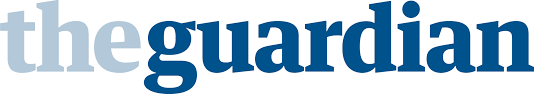 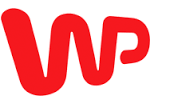 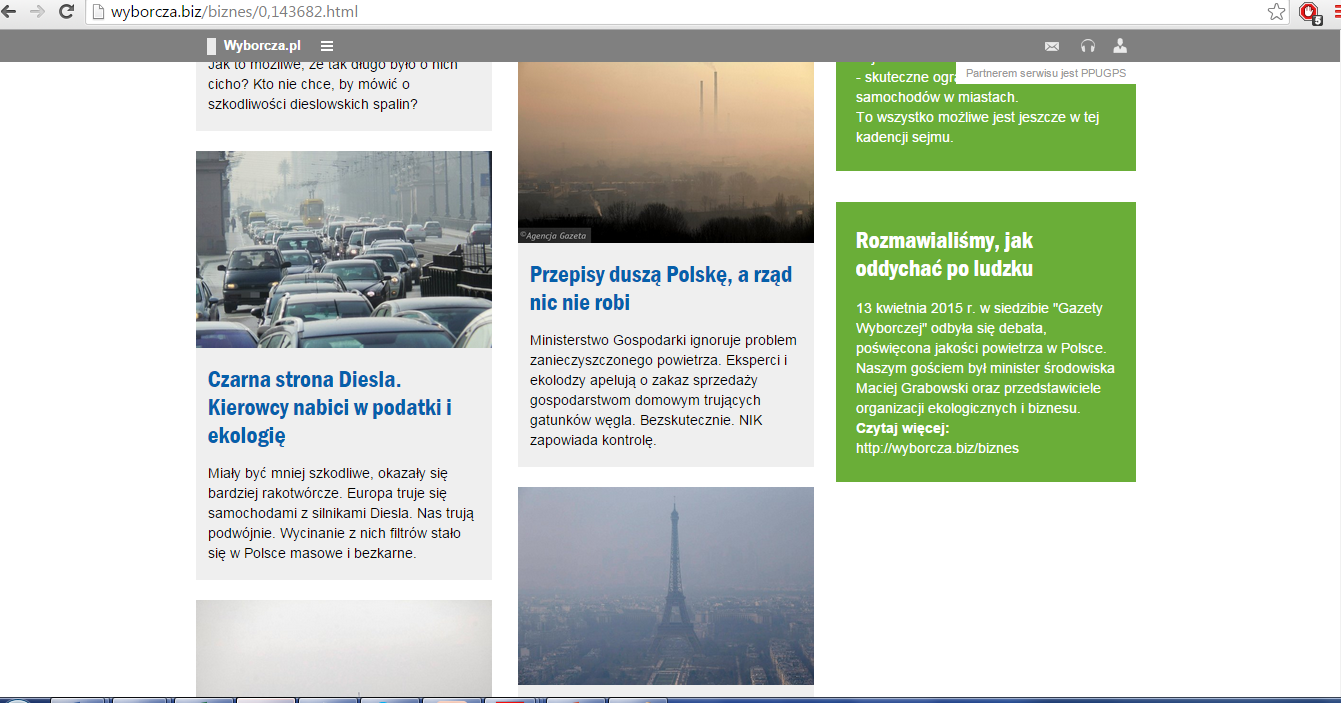 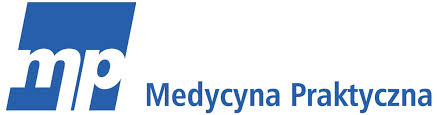 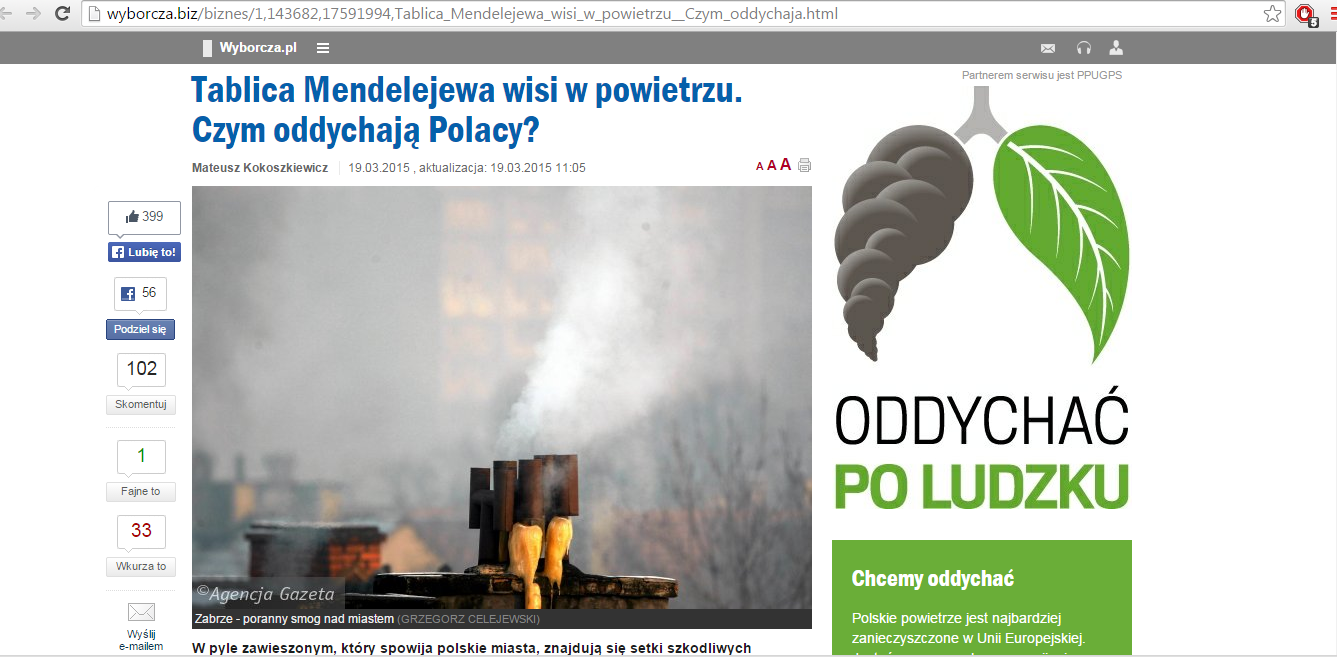 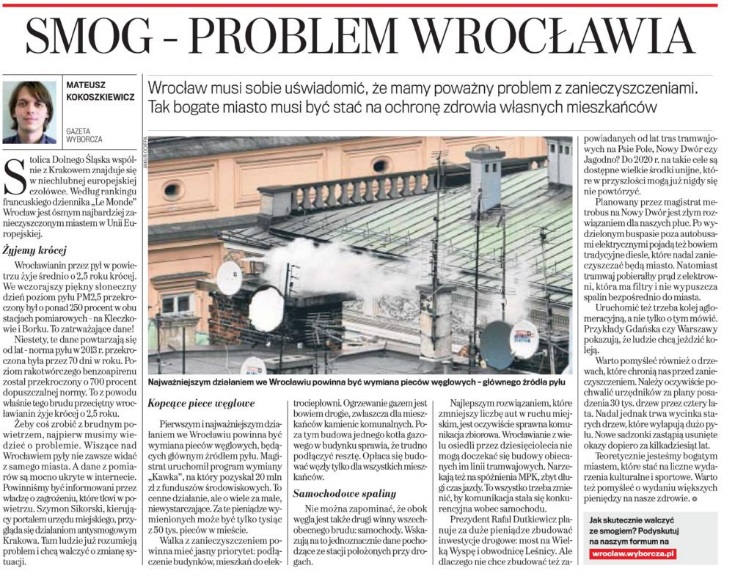 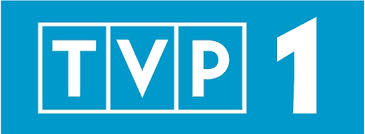 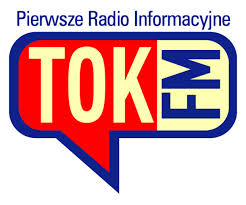 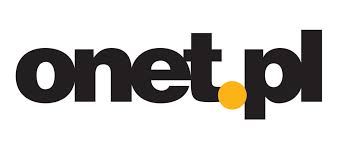 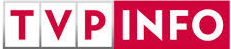 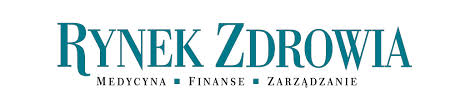 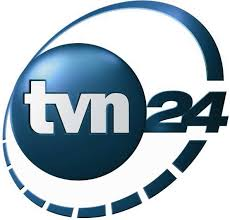 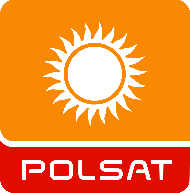 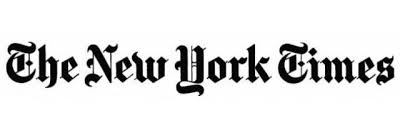 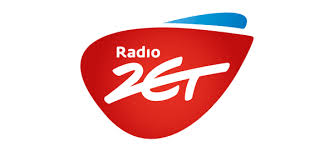 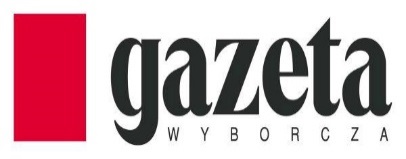 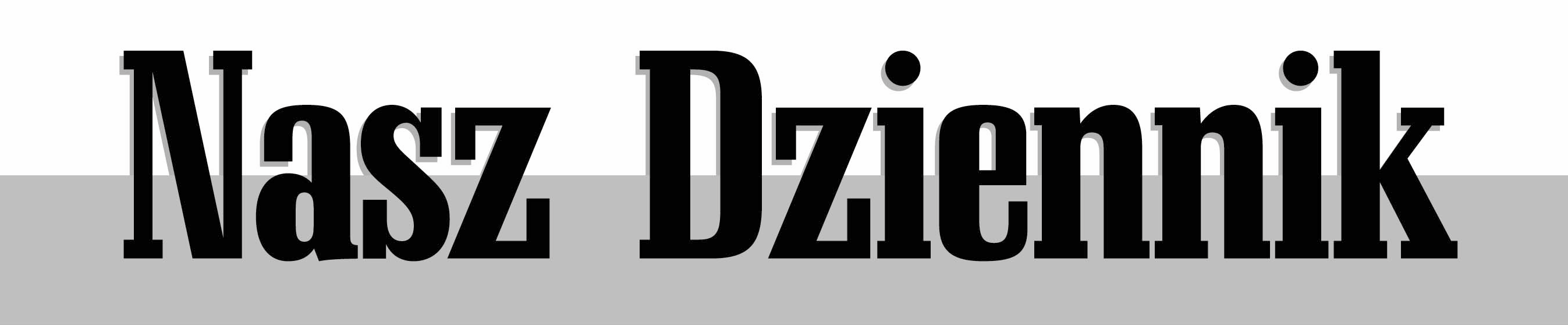 26
Poprawa jakości powietrza w Dublinie w 1990 r.
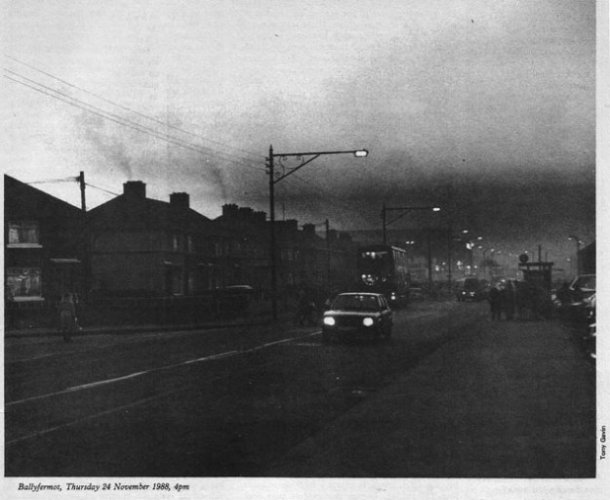 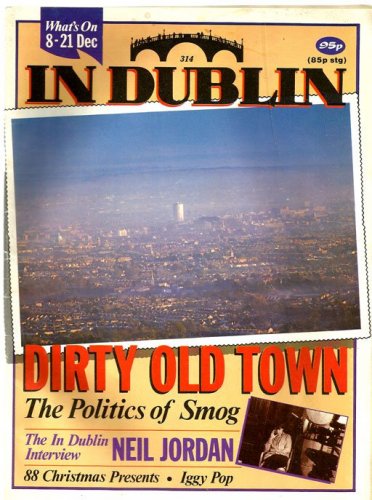 27
Poprawa jakości powietrza w Dublinie w 1990 r.
Wprowadzenie zakazu sprzedaży, dystrybucji i promocji węgla w Dublinie w 1990 r. 
Spadek stężenia zanieczyszczeń: 
Pyłu typu Black Smoke o 71%, 
Dwutlenku Siarki o 34%
Zmniejszenie umieralności o:
7% choroby układu naczyniowo – sercowego
13% choroby układu oddechowego
Spadek ogólnej umieralności o 8%
Clancy L., Goodman P., Sinclair H., Dockery D. W., 2002 - Effect of air-pollution control on death rates in Dublin, Ireland: an intervention study. Lancet 2002: 360: 1210–14
28
Poprawa jakości powietrza w Launceston w 2001r.
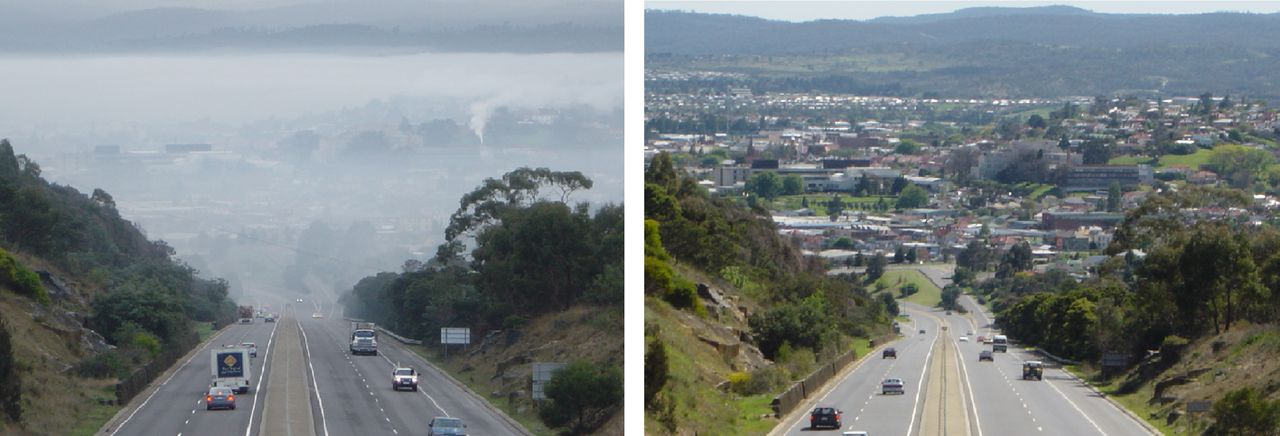 29
Poprawa jakości powietrza w Launceston w 2001r.
Wprowadzenie programu wymiany przestarzałych urządzeń grzewczych w domach, Launceston, Australia 2001 
Spadek stężenia pyłu PM10 o 38%

Zmniejszenie umieralności o:
17,9% choroby układu naczyniowo – sercowego
22,8% choroby układu oddechowego
Spadek ogólnej umieralności o 11,4%
Johnston FH et al. (2013). Evaluation of interventions to reduce air pollution from biomass smoke on mortality in Launceston, Australia: retrospective analysis of daily mortality, 1994–2007. British Medical Journal, 346
30
A jak to będzie w Polsce...?
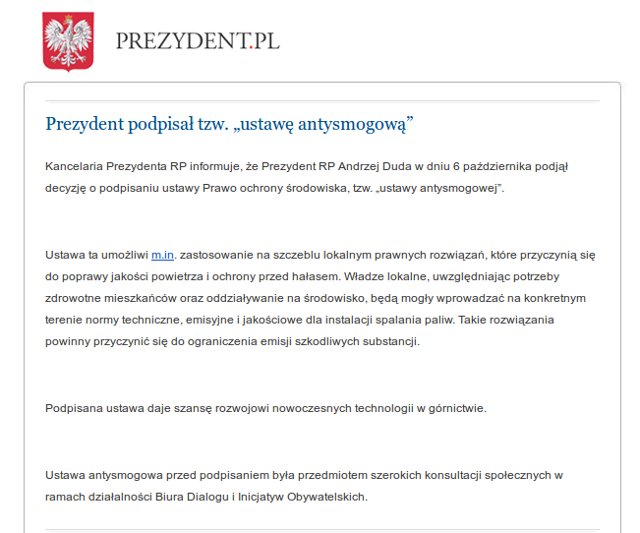 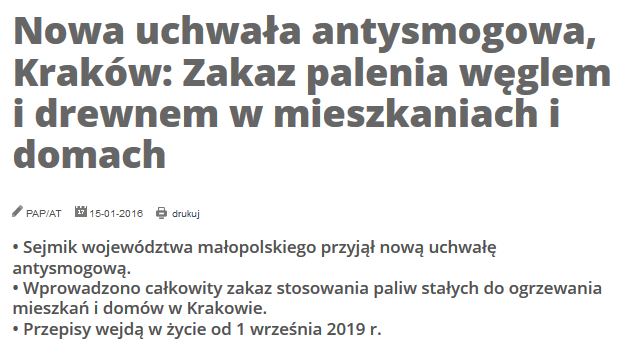 A co może zrobić każdy z nas..?
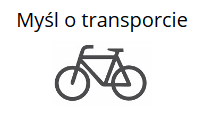 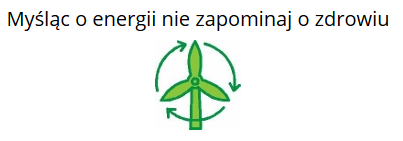 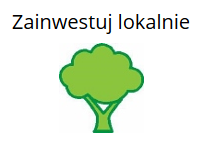 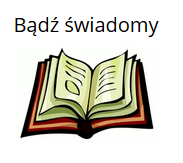 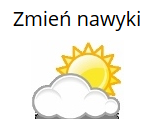 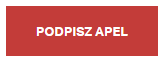 Co możemy zrobić wspólnie
Edukacja i podnoszenie świadomości
Dobre przykłady
Kształtowanie pozytywnych postaw wobec społeczeństwa obywatelskiego
Dziękuję za uwagę
Weronika Piestrzyńska
weronika@env-health.org
+ 48 782 466 881
HEAL Polska
Koszykowa 59/3
00-660 Warszawawww.healpolska.pl
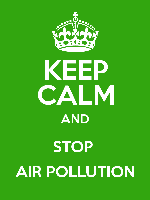